More AboutAuto-encoder
Hung-yi Lee 李宏毅
Auto-encoder
As close as possible
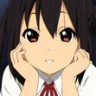 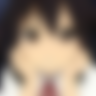 NN
Encoder
NN
Decoder
vector
Embedding, Latent Representation, Latent Code
More than minimizing reconstruction error
More interpretable embedding
What is good embedding?
An embedding should represent the object.
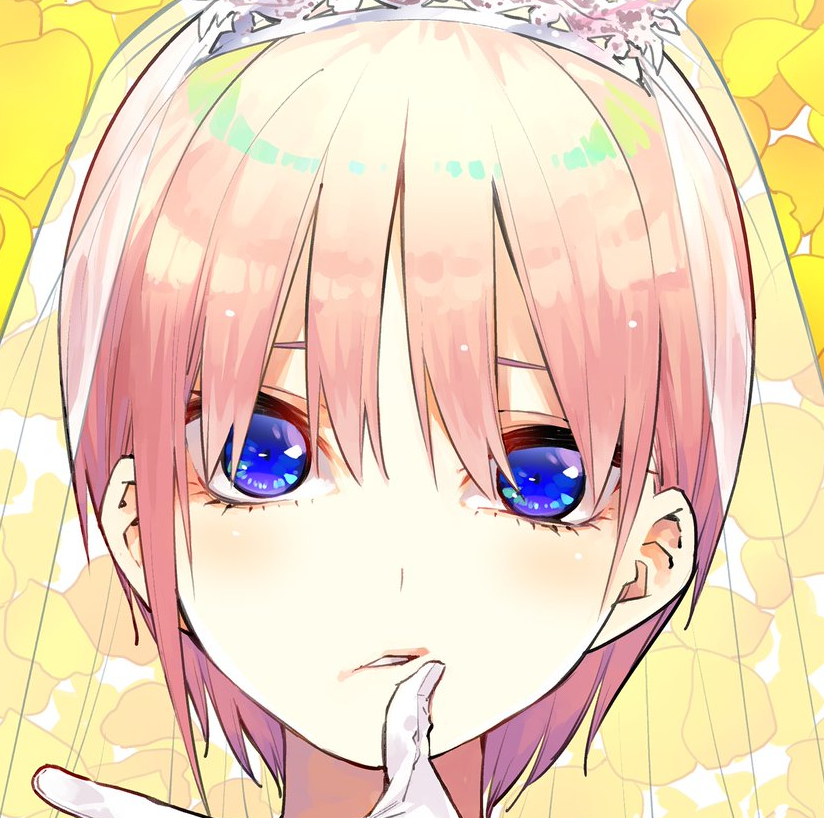 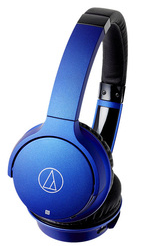 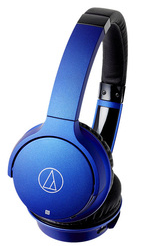 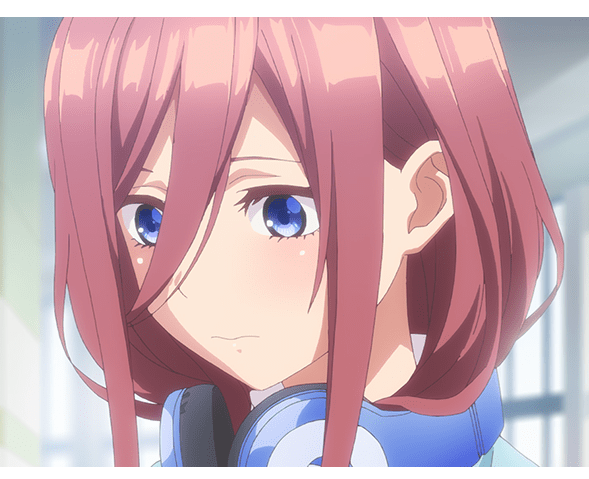 是一對
不是一對
Beyond Reconstruction
How to evaluate an encoder?
The embeddings are representative.
Discriminator
image
y/n
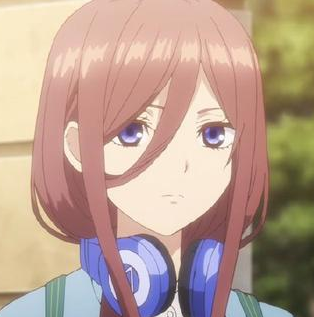 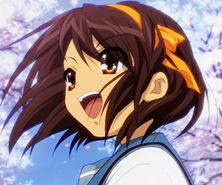 binary classifier
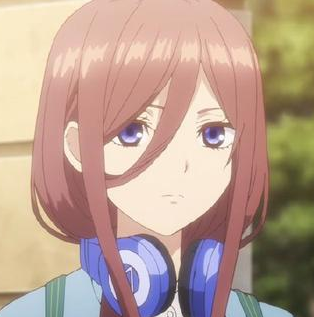 NN
Encoder
Say “Yes”
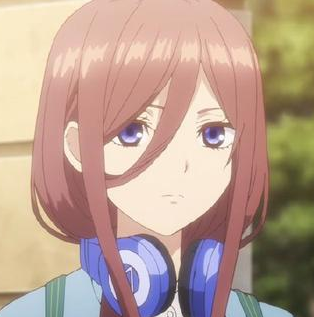 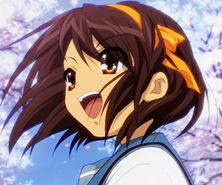 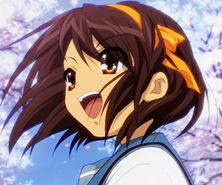 NN
Encoder
Say “No”
[Speaker Notes: In real implementation, do we slit into train and test]
Beyond Reconstruction
How to evaluate an encoder?
The embeddings are representative.
Not representative
Discriminator
image
y/n
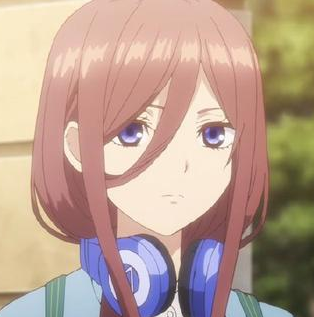 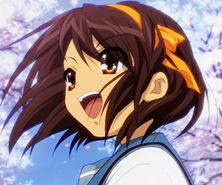 binary classifier
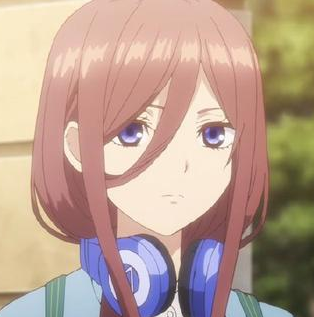 NN
Encoder
Say “Yes”
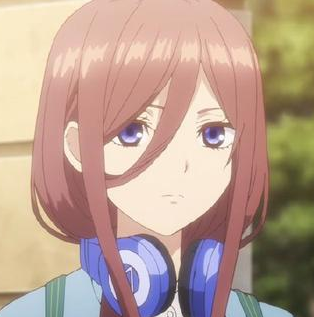 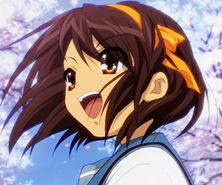 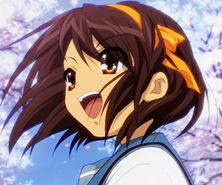 NN
Encoder
Say “No”
Beyond Reconstruction
How to evaluate an encoder?
The embeddings are representative.
Not representative
Discriminator
image
y/n
binary classifier
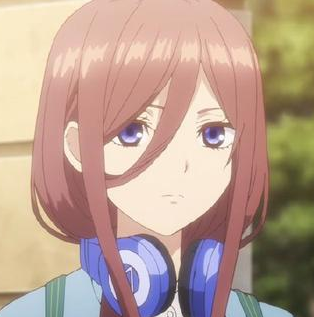 NN
Encoder
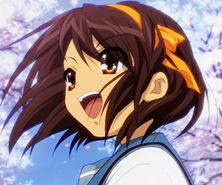 Deep InfoMax (DIM)
NN
Encoder
(c.f. training encoder and decoder to minimize reconstruction error)
[Speaker Notes: Does it train iteratively????????]
Typical auto-encoder is a special case
As close as possible
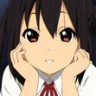 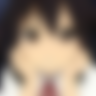 NN
Encoder
NN
Decoder
vector
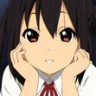 score
-
(reconstruction error)
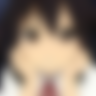 NN
Decoder
vector
Discriminator
A document is a sequence of sentences.
Sequential Data
previous
Skip thought
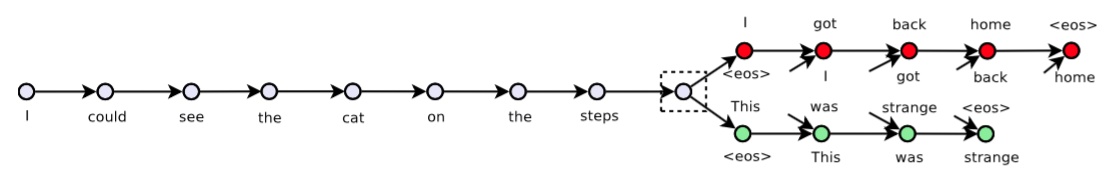 current
https://papers.nips.cc/paper/5950-skip-thought-vectors.pdf
next
Quick thought
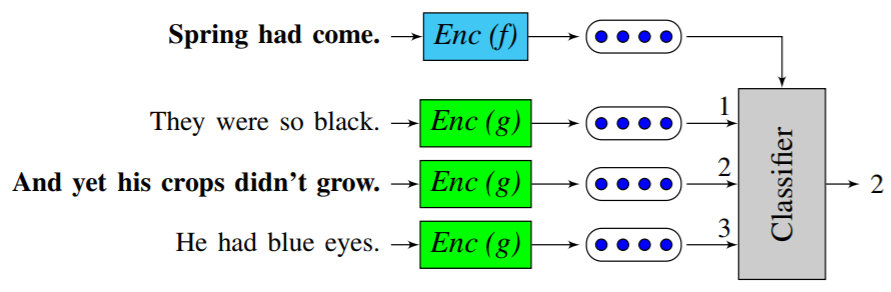 current
random
next
random
https://arxiv.org/pdf/1803.02893.pdf
[Speaker Notes: In our experiments, c is simply defined to be an inner product c(u, v) = u T v]
Sequential Data
Contrastive Predictive Coding (CPC)
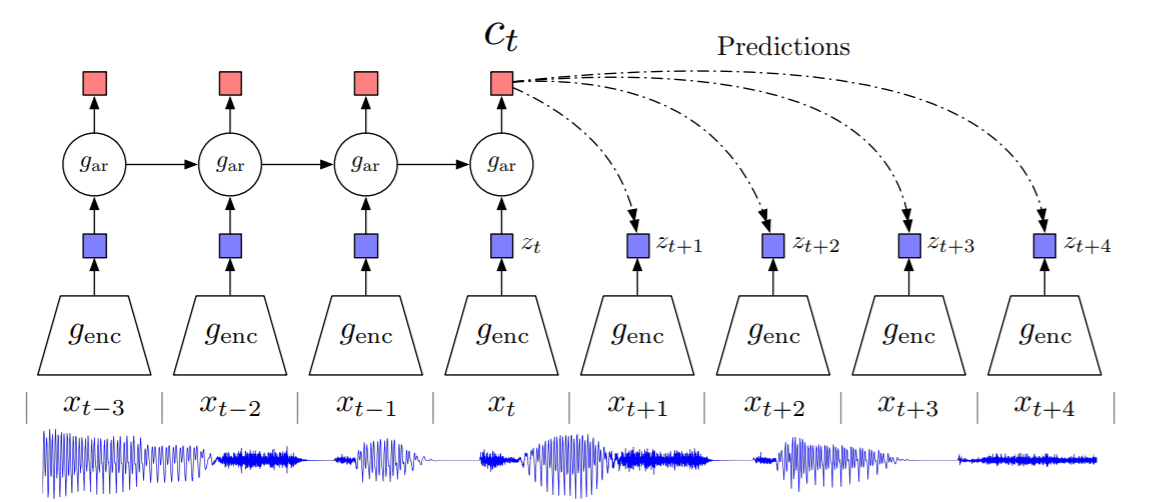 https://arxiv.org/pdf/1807.03748.pdf
Auto-encoder
As close as possible
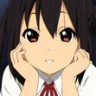 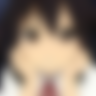 NN
Encoder
NN
Decoder
vector
Embedding, Latent Representation, Latent Code
More than minimizing reconstruction error
More interpretable embedding
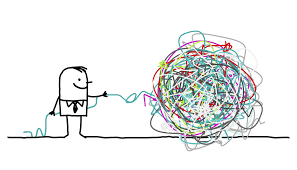 Feature Disentangle
Source: https://www.dreamstime.com/illustration/disentangle.html
An object contains multiple aspect information
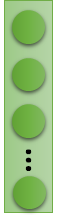 Decoder
Encoder
input audio
reconstructed
Include phonetic information, speaker information, etc.
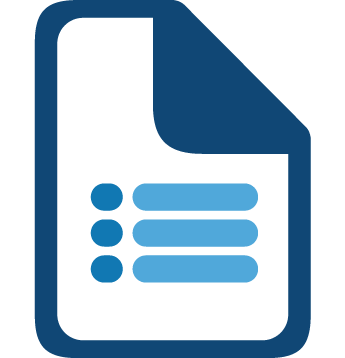 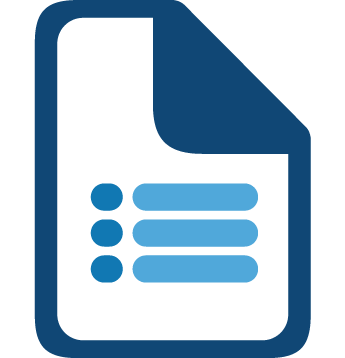 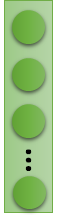 Decoder
Encoder
reconstructed
input sentence
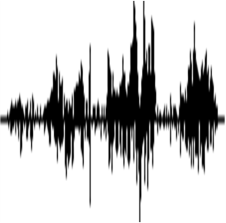 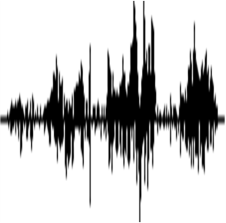 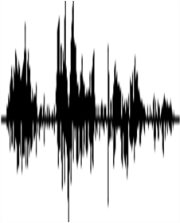 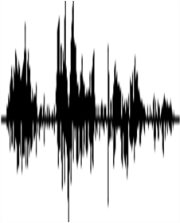 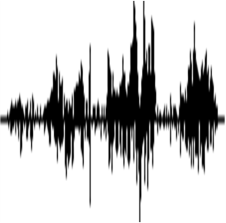 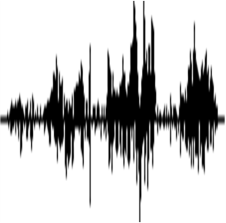 Include syntactic information, semantic information, etc.
Feature Disentangle
phonetic information
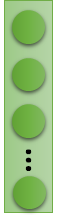 Decoder
Encoder
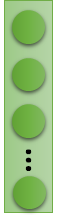 input audio
reconstructed
speaker information
phonetic information
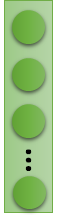 Encoder 1
Decoder
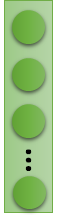 Encoder 2
reconstructed
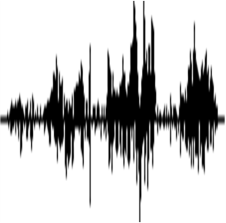 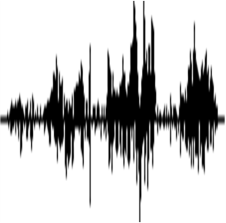 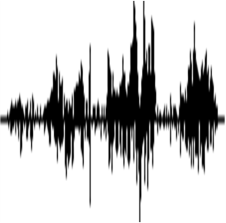 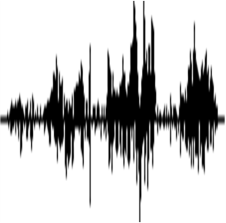 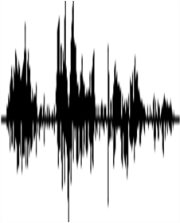 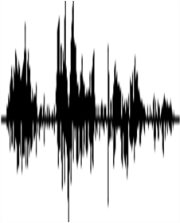 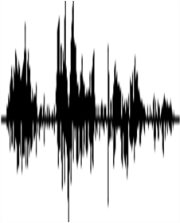 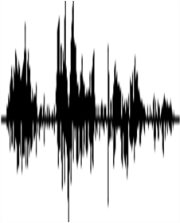 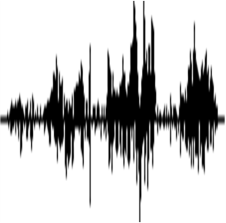 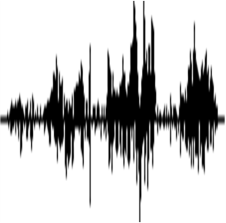 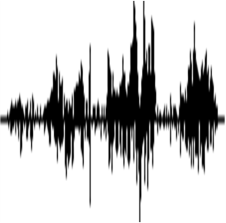 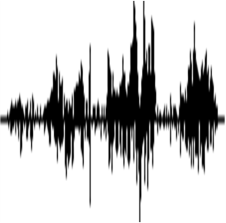 speaker information
Feature Disentangle- Voice Conversion
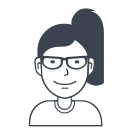 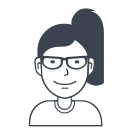 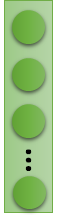 How are you?
Decoder
Encoder
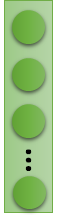 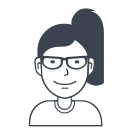 How are you?
How are you?
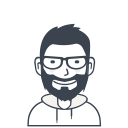 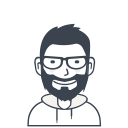 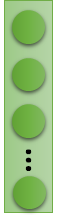 Hello
Decoder
Encoder
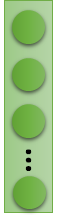 Hello
Hello
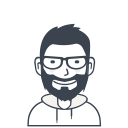 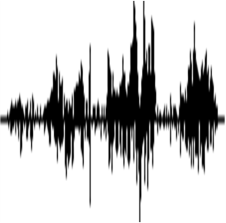 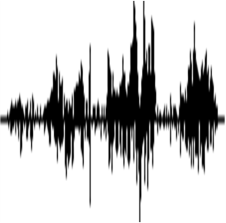 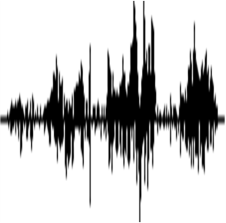 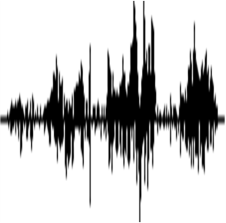 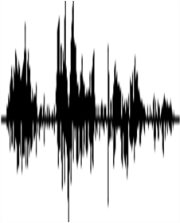 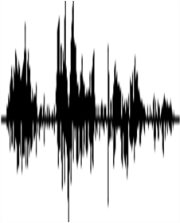 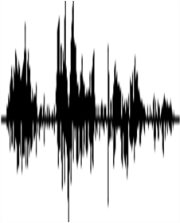 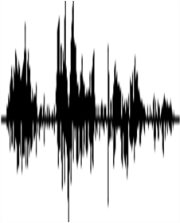 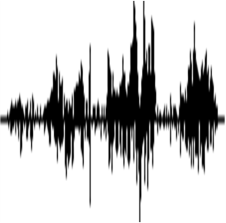 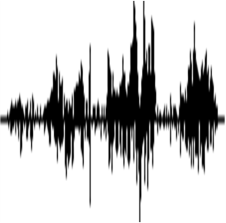 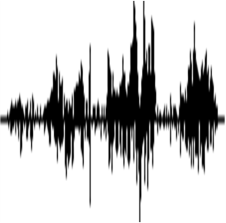 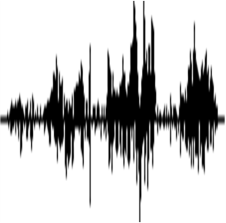 Feature Disentangle- Voice Conversion
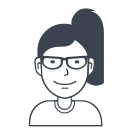 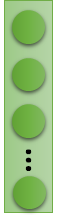 How are you?
Encoder
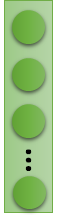 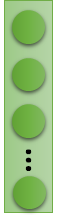 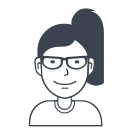 How are you?
How are you?
Decoder
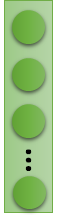 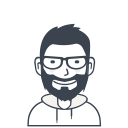 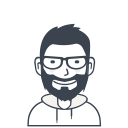 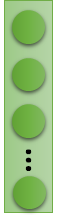 Hello
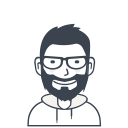 Encoder
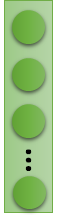 Hello
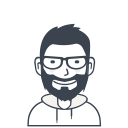 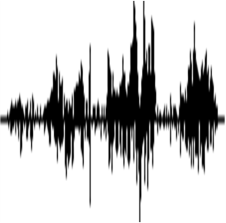 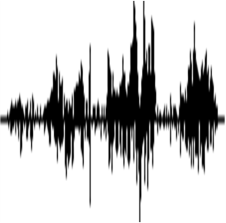 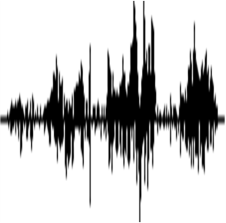 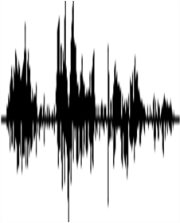 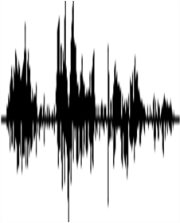 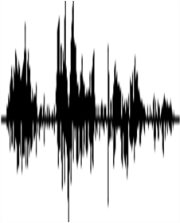 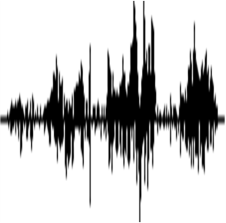 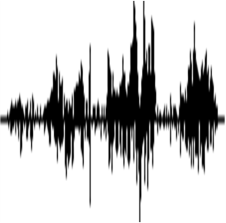 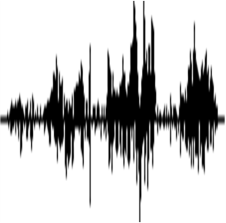 How are you?
Feature Disentangle- Voice Conversion
The same sentence has different impact when it is said by different people.
Do you want to study a PhD?
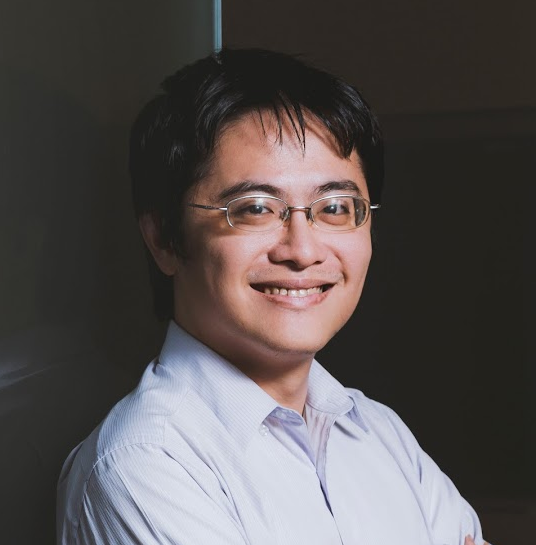 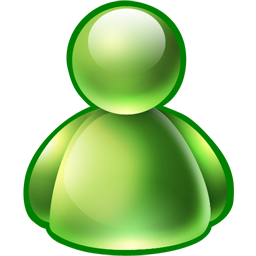 Student
Go away!
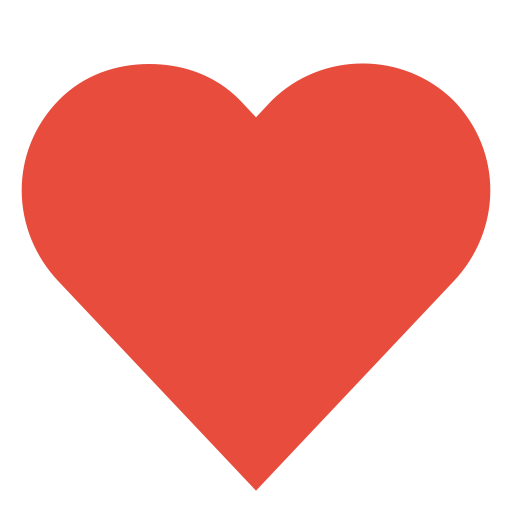 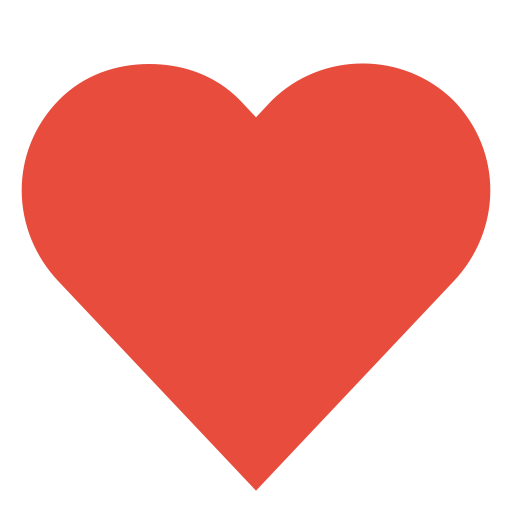 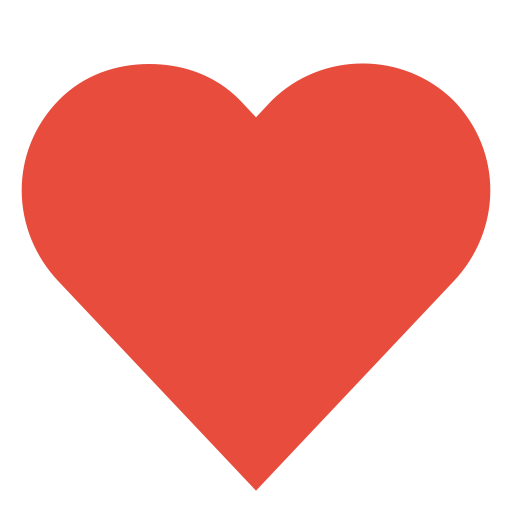 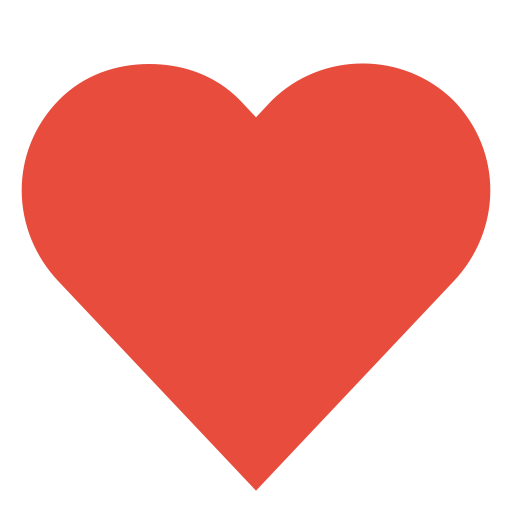 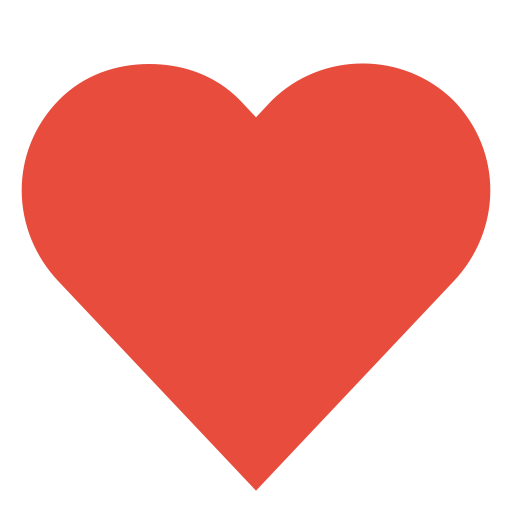 Do you want to study a PhD?
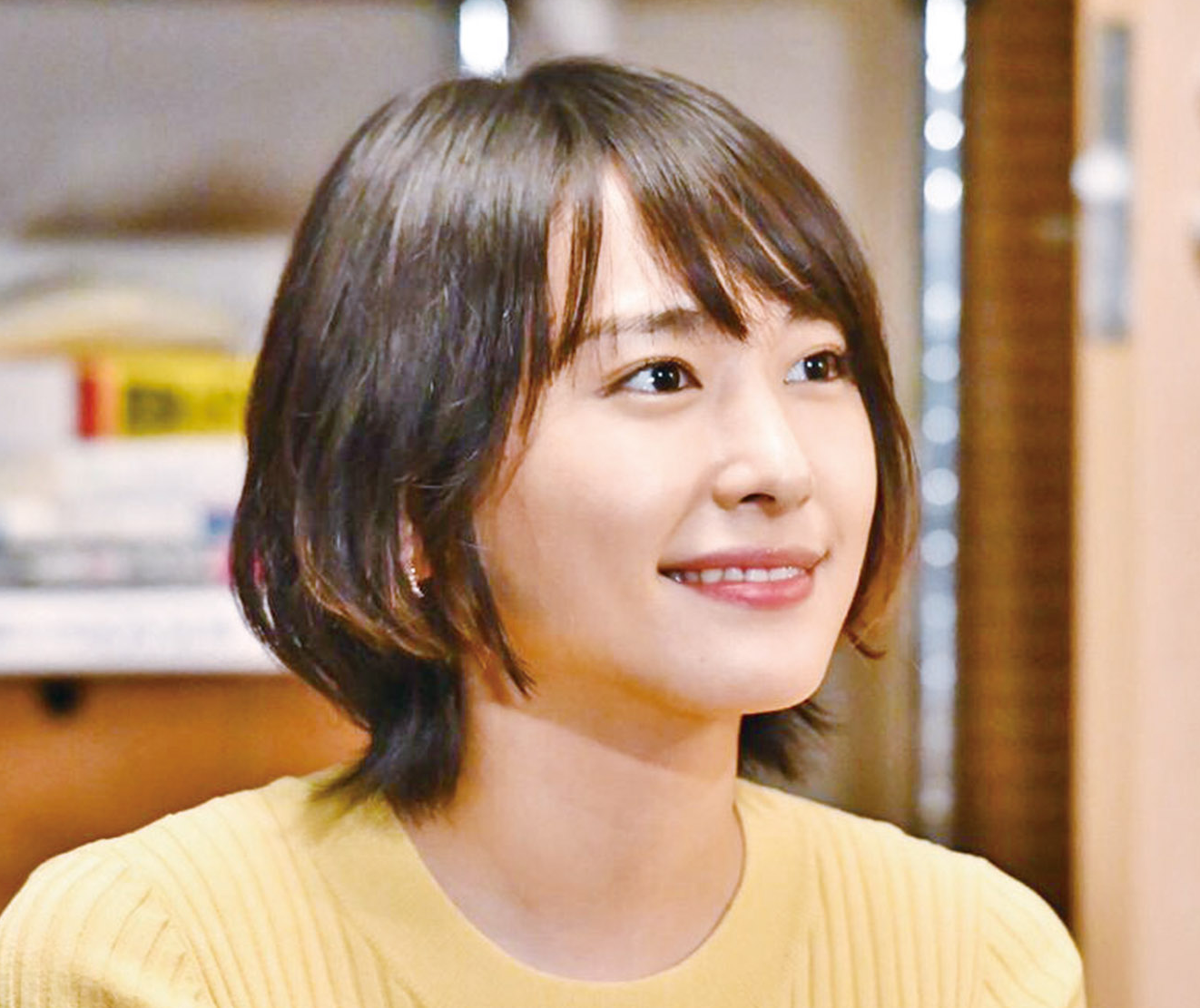 新垣結衣
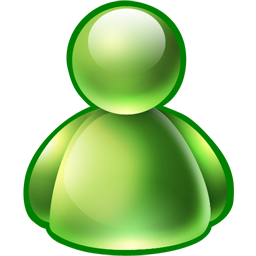 (Aragaki Yui)
Student
Feature Disentangle- Adversarial Training
Learn to fool the speaker classifier
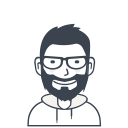 Speaker
Classifier
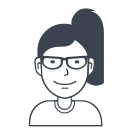 or
(Discriminator)
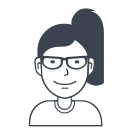 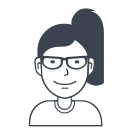 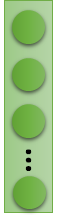 How are you?
Decoder
Encoder
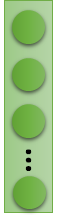 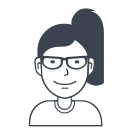 How are you?
How are you?
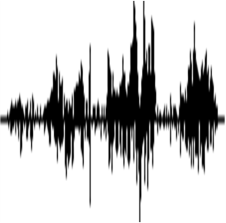 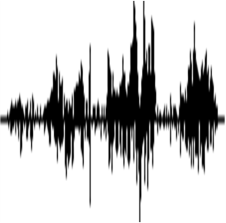 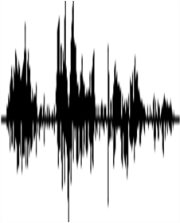 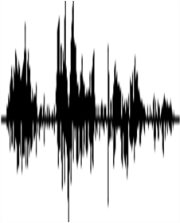 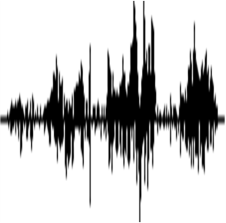 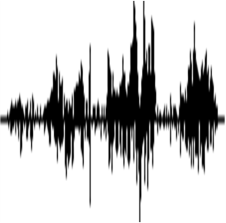 Speaker classifier and encoder are learned iteratively
Feature Disentangle- Designed Network Architecture
How are you?
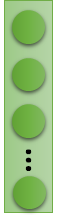 Encoder 
1
IN
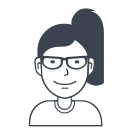 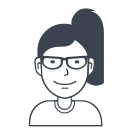 Decoder
How are you?
How are you?
How are you?
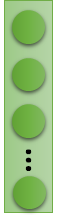 Encoder 
2
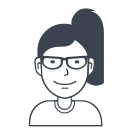 (remove global information)
= instance normalization
IN
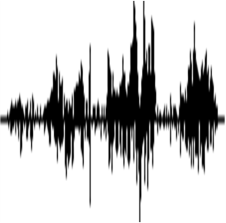 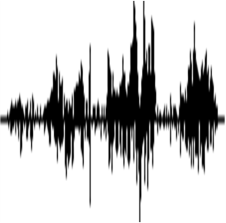 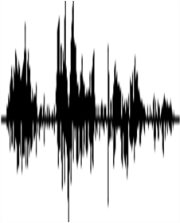 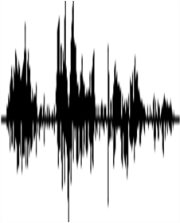 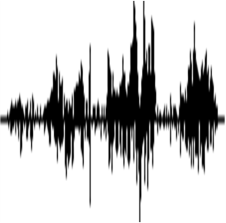 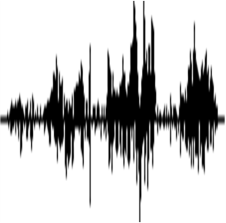 Feature Disentangle- Designed Network Architecture
How are you?
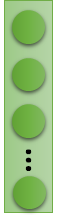 Encoder 
1
IN
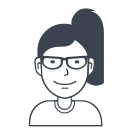 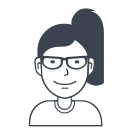 Decoder
AdaIN
How are you?
How are you?
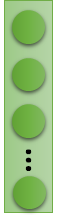 Encoder 
2
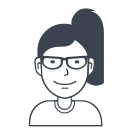 (remove global information)
= instance normalization
IN
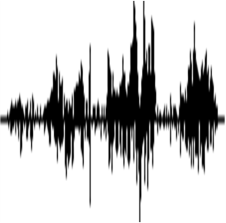 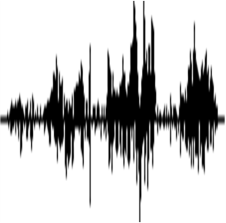 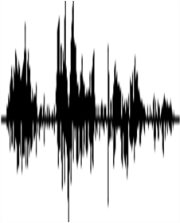 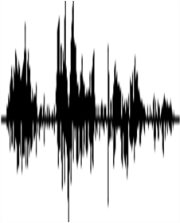 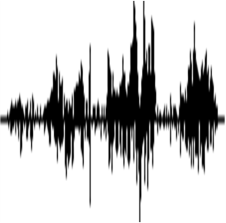 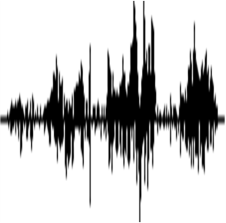 = adaptive instance normalization
AdaIN
(only influence global information)
Feature Disentangle - Adversarial Training
Target Speaker
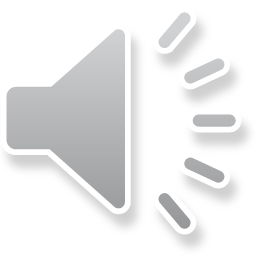 Source to Target
Source Speaker
(Never seen during training!)
Me
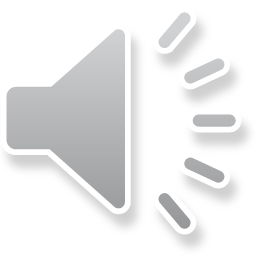 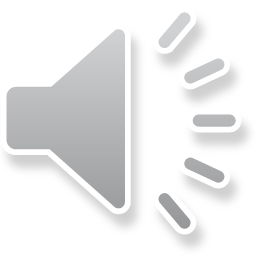 Me
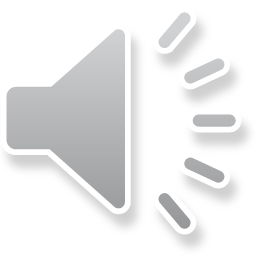 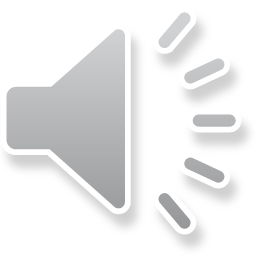 Me
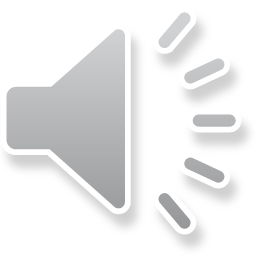 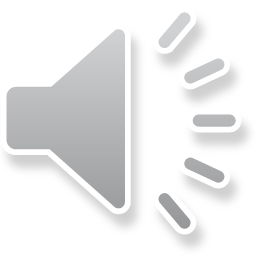 Me
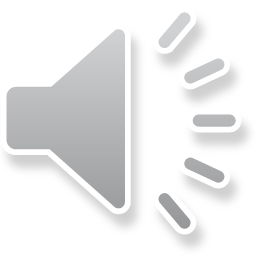 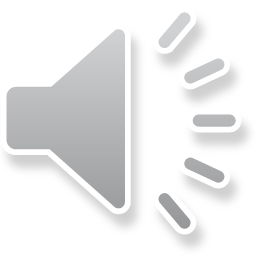 Thanks Ju-chieh Chou for providing the results.
https://jjery2243542.github.io/voice_conversion_demo/
[Speaker Notes: https://b04901014.github.io/ISGAN/

感謝周儒杰同學提供實驗結果]
Discrete Representation
non differentiable
Easier to interpret or clustering
https://arxiv.org/pdf/1611.01144.pdf
One-hot
0.9
0.1
0.3
0.7
1
0
0
0
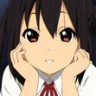 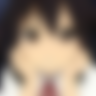 NN
Encoder
NN
Decoder
Binary
0.9
0.1
0.3
0.7
1
0
0
1
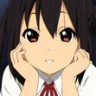 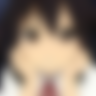 NN
Encoder
NN
Decoder
Discrete Representation
https://arxiv.org/abs/1711.00937
Vector Quantized Variational Auto-encoder (VQVAE)
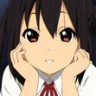 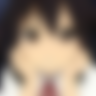 NN
Encoder
NN
Decoder
vector
vector 3
Compute similarity
Codebook
(a set of vectors)
vector 1
vector 2
vector 5
vector 3
vector 4
The most similar one is the input of decoder.
Learn from data
For speech, the codebook represents phonetic information
https://arxiv.org/pdf/1901.08810.pdf
Sequence as Embedding
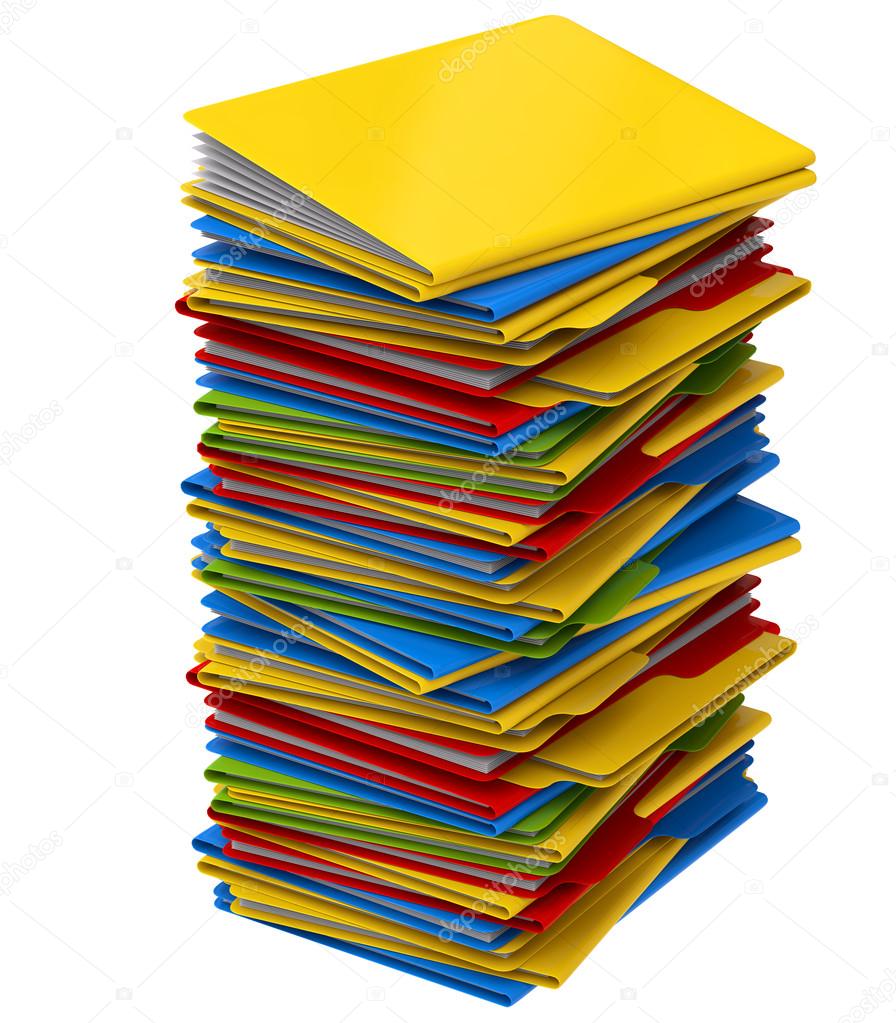 https://arxiv.org/abs/1810.02851
Only need a lot of documents to train the model
This is a seq2seq2seq auto-encoder.
Using a sequence of words as latent representation.
not readable …
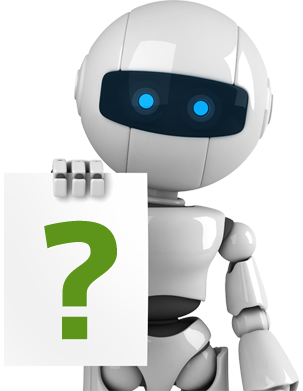 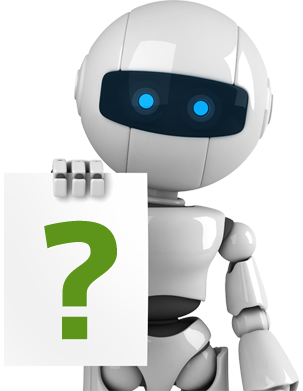 word 
sequence
document
document
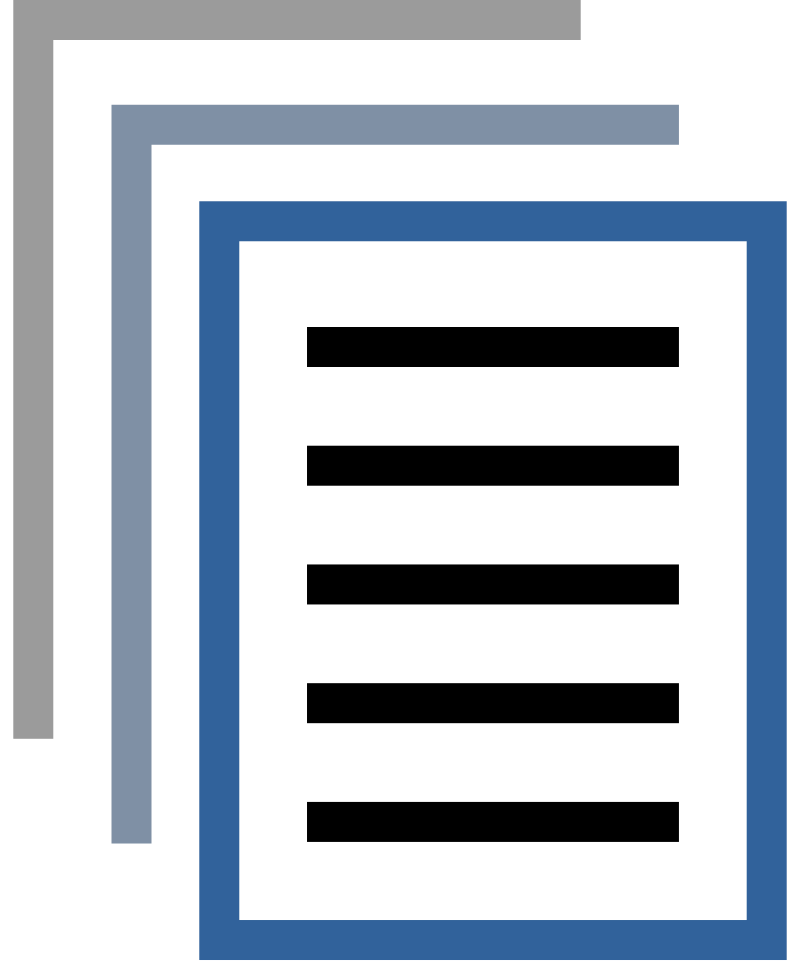 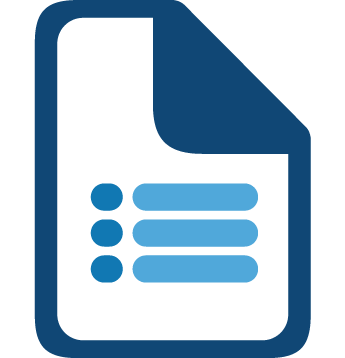 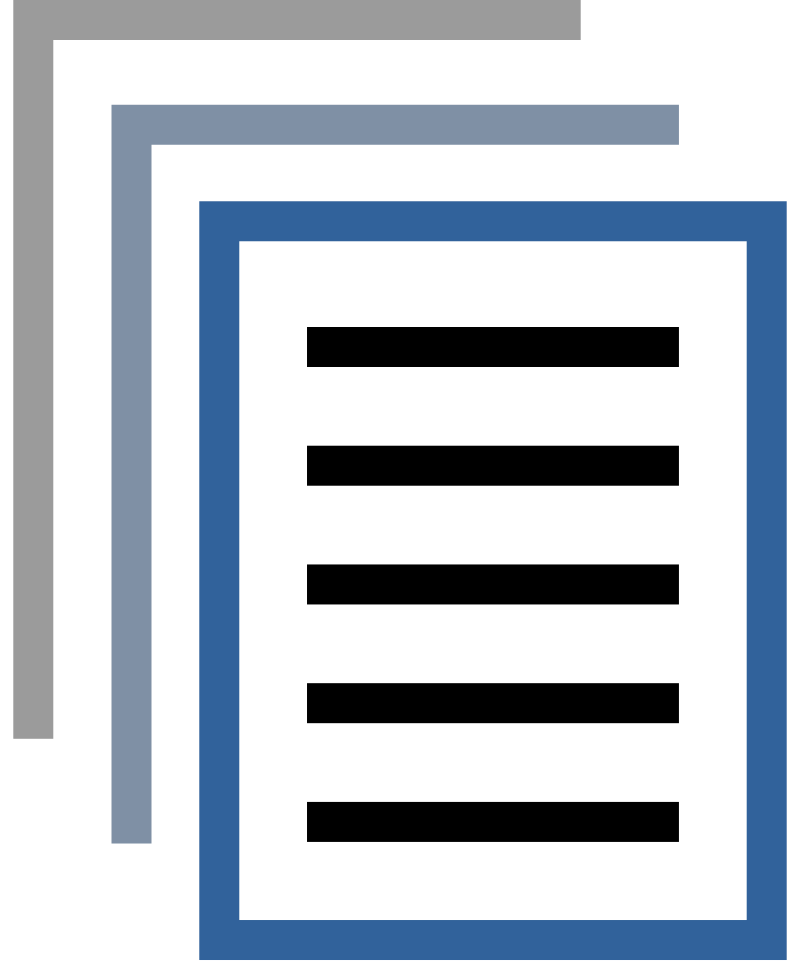 G
R
Summary?
Seq2seq
Seq2seq
Sequence as Embedding
Human written summaries
Real or not
Let Discriminator considers my output as real
Discriminator
word 
sequence
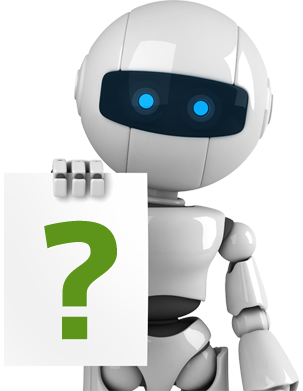 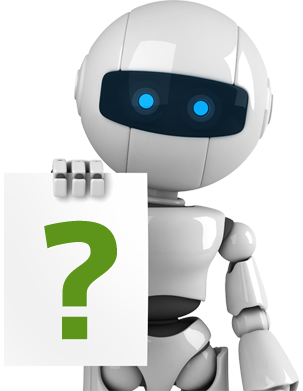 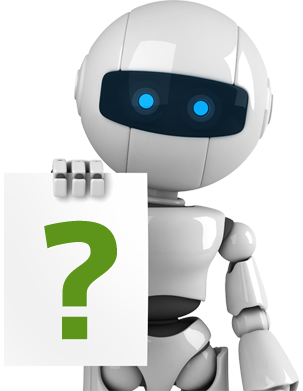 document
document
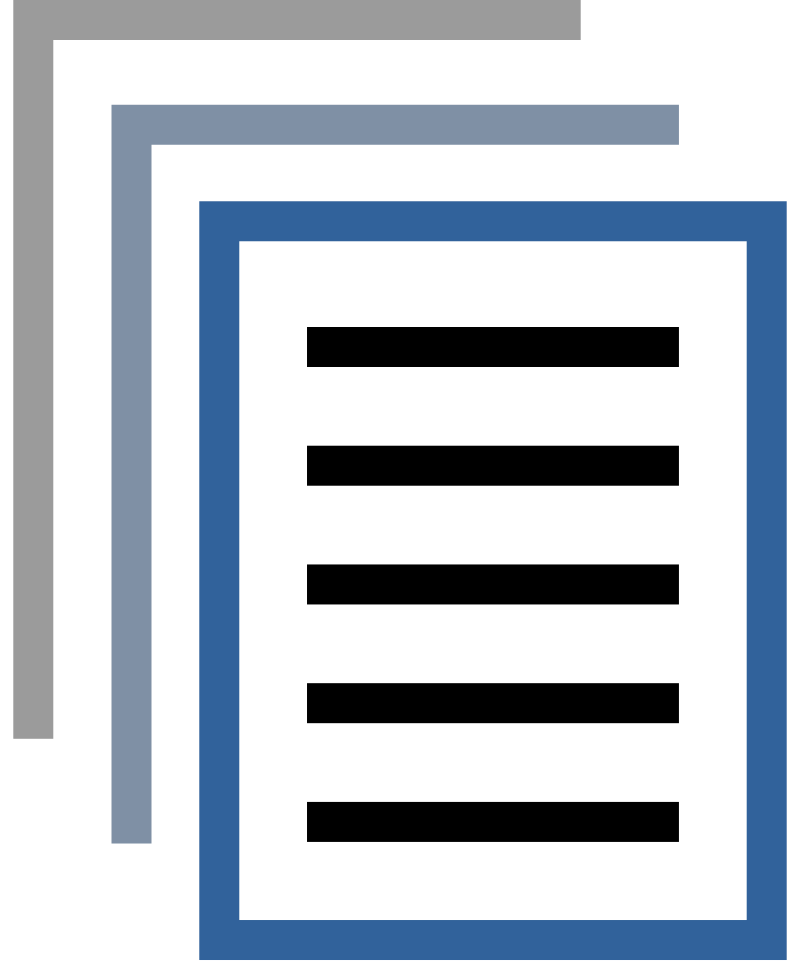 Readable
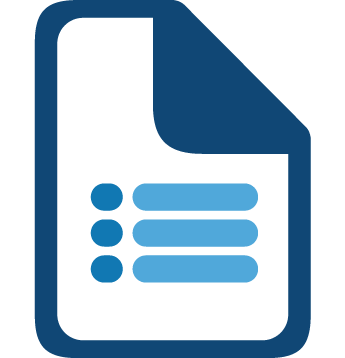 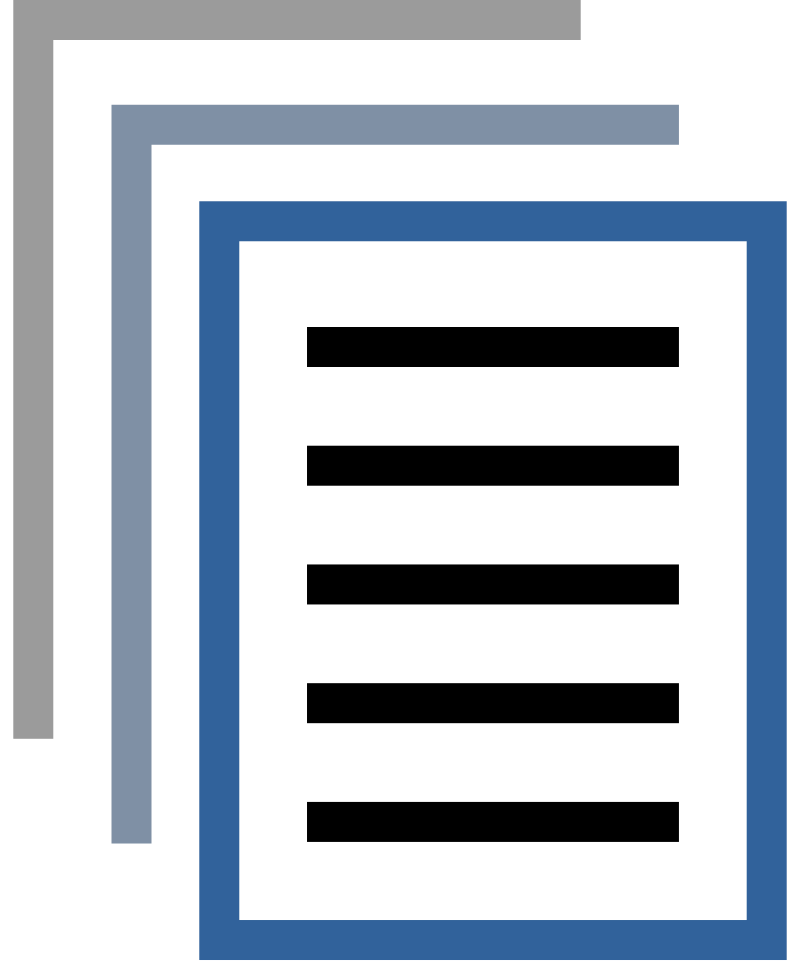 G
R
D
Summary?
Seq2seq
Seq2seq
感謝 王耀賢 同學提供實驗結果
Sequence as Embedding
Document:澳大利亞今天與13個國家簽署了反興奮劑雙邊協議,旨在加強體育競賽之外的藥品檢查並共享研究成果 ……
Summary: 
Human:澳大利亞與13國簽署反興奮劑協議
Unsupervised:澳大利亞加強體育競賽之外的藥品檢查
Document:中華民國奧林匹克委員會今天接到一九九二年冬季奧運會邀請函,由於主席張豐緒目前正在中南美洲進行友好訪問,因此尚未決定是否派隊赴賽 …… 
Summary: 
Human:一九九二年冬季奧運會函邀我參加
Unsupervised:奧委會接獲冬季奧運會邀請函
感謝 王耀賢 同學提供實驗結果
Sequence as Embedding
Document:據此間媒體27日報道,印度尼西亞蘇門答臘島的兩個省近日來連降暴雨,洪水泛濫導致塌方,到26日為止至少已有60人喪生,100多人失蹤 ……
Summary: 
Human:印尼水災造成60人死亡
Unsupervised:印尼門洪水泛濫導致塌雨
Document:安徽省合肥市最近為領導幹部下基層做了新規定:一律輕車簡從,不準搞迎來送往、不準搞層層陪同 …… 
Summary: 
Human:合肥規定領導幹部下基層活動從簡
Unsupervised:合肥領導幹部下基層做搞迎來送往規定:一律簡
Tree as Embedding
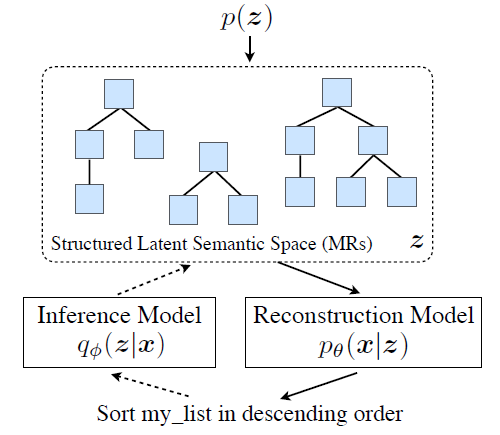 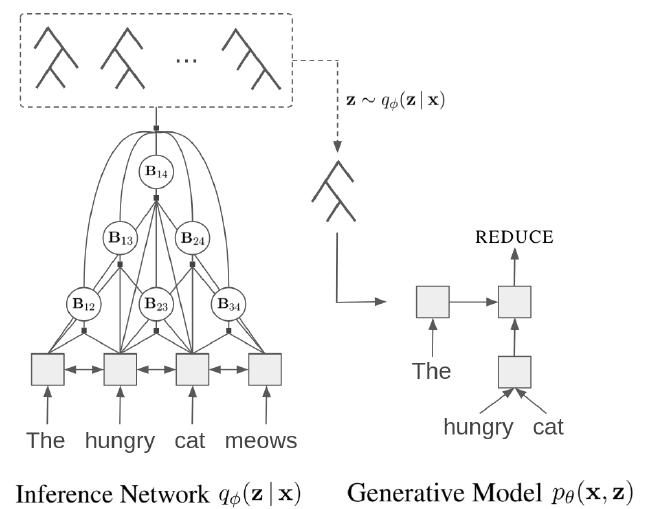 https://arxiv.org/abs/1806.07832
https://arxiv.org/abs/1904.03746
[Speaker Notes: https://vimeo.com/285800885]
Concluding Remarks
As close as possible
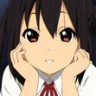 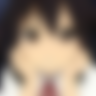 NN
Encoder
NN
Decoder
code
More than minimizing reconstruction error
Using Discriminator
Sequential Data
More interpretable embedding
Feature Disentangle
Discrete and Structured